Kansas Leads the World in the Success of Each Student.
Dr. Randy Watson, Commissioner of Education
Dr. Brad Neuenswander, Deputy Commissioner
The Challenge of Change
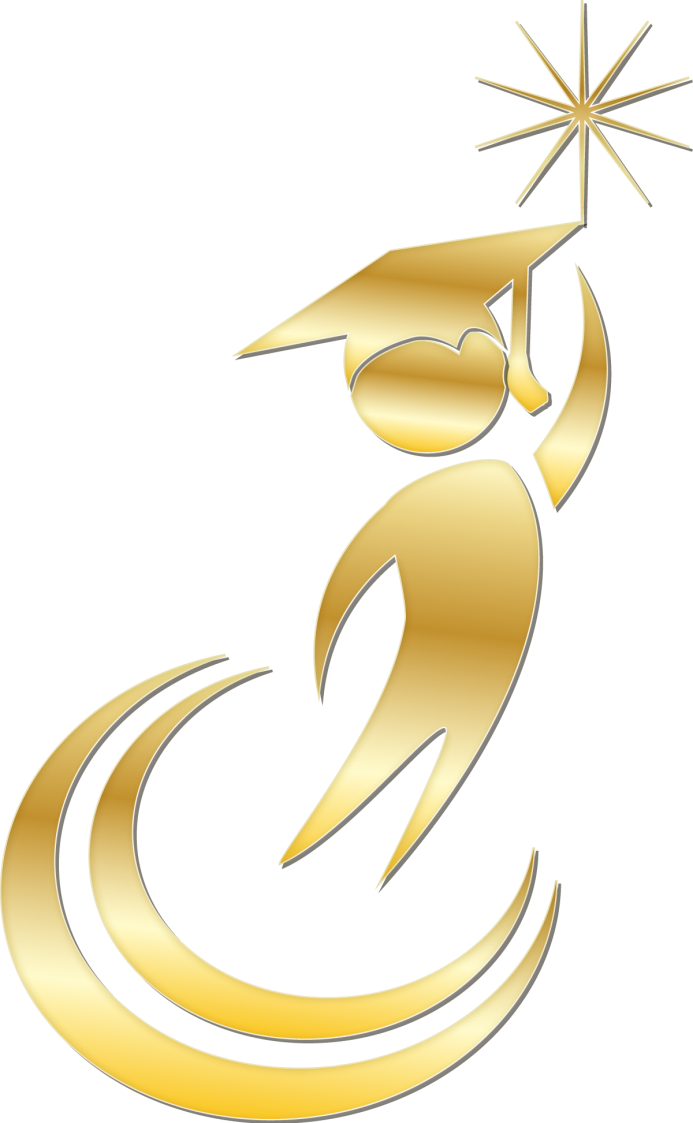 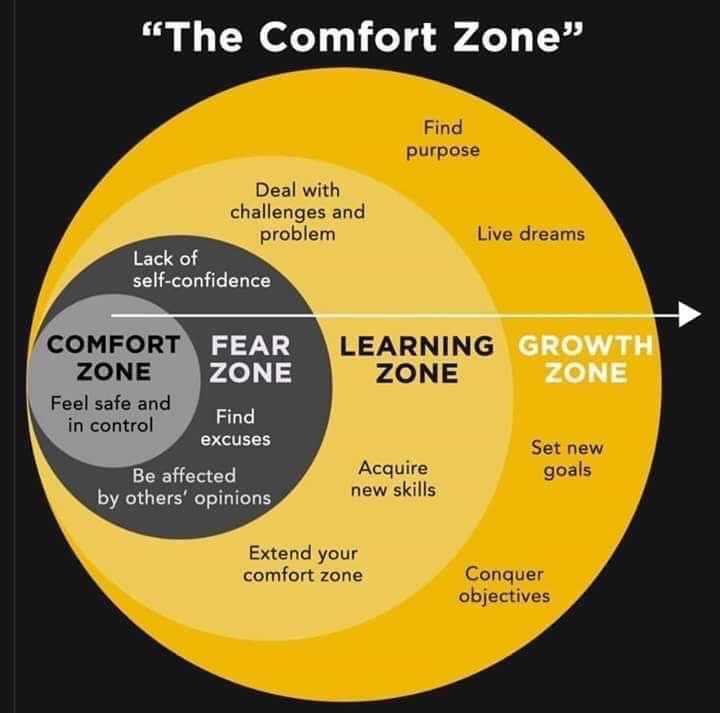 Our Big Rocks…Our Overall Goal
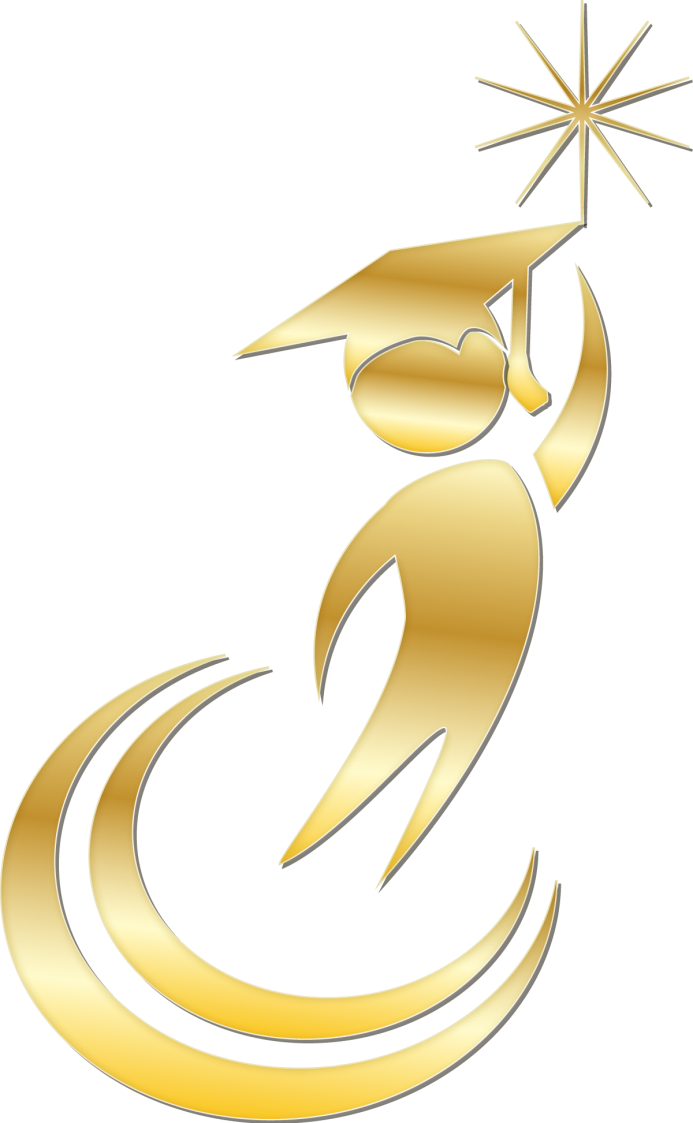 100% of Students Graduate High School

100% of Students execute a Post Secondary Plan

45% attend a four year college
45% attend a two year college and/or have multiple certificates
5% are in apprentice programs
4% enlist in the military
1% attend 18-21 year old program
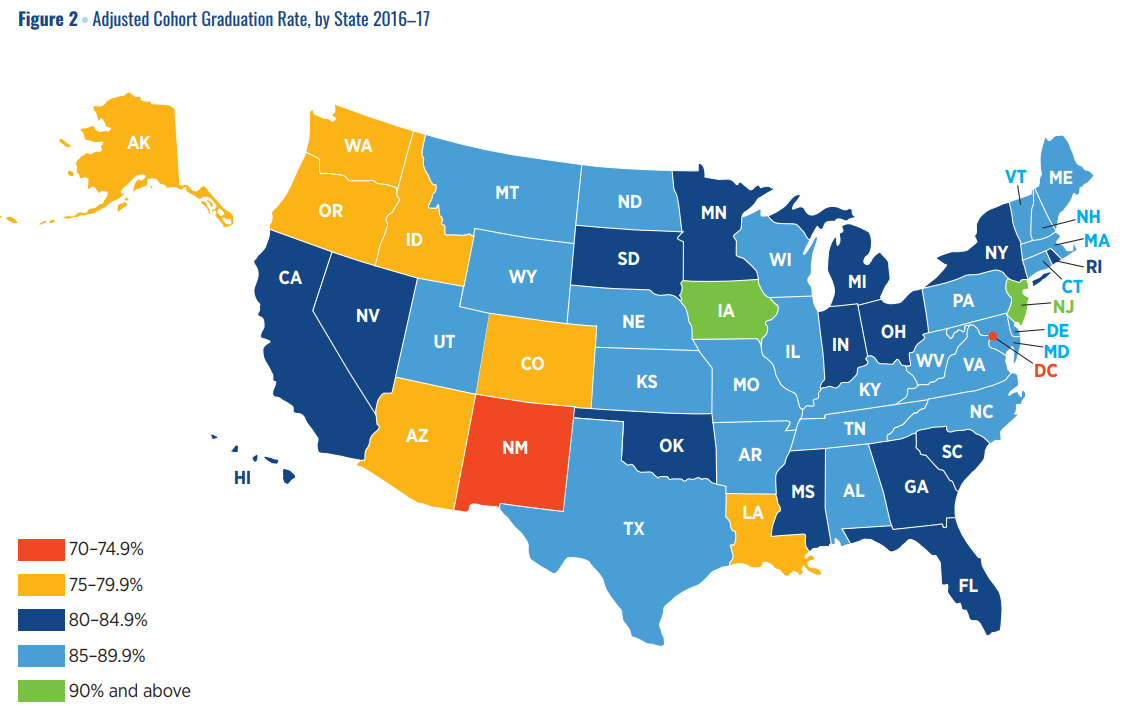 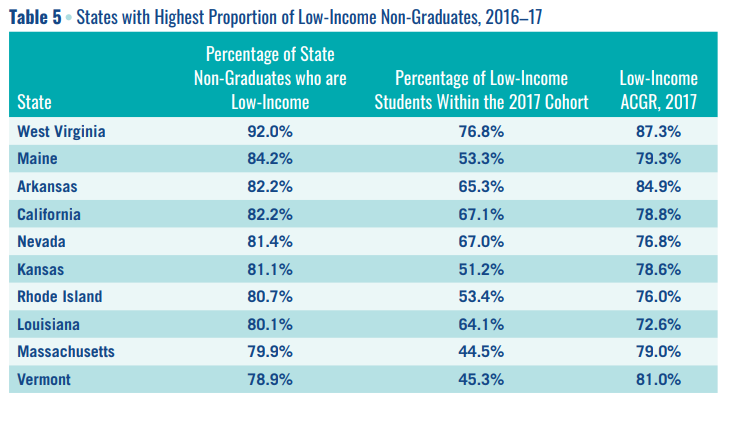 Stages of Development – What we look for
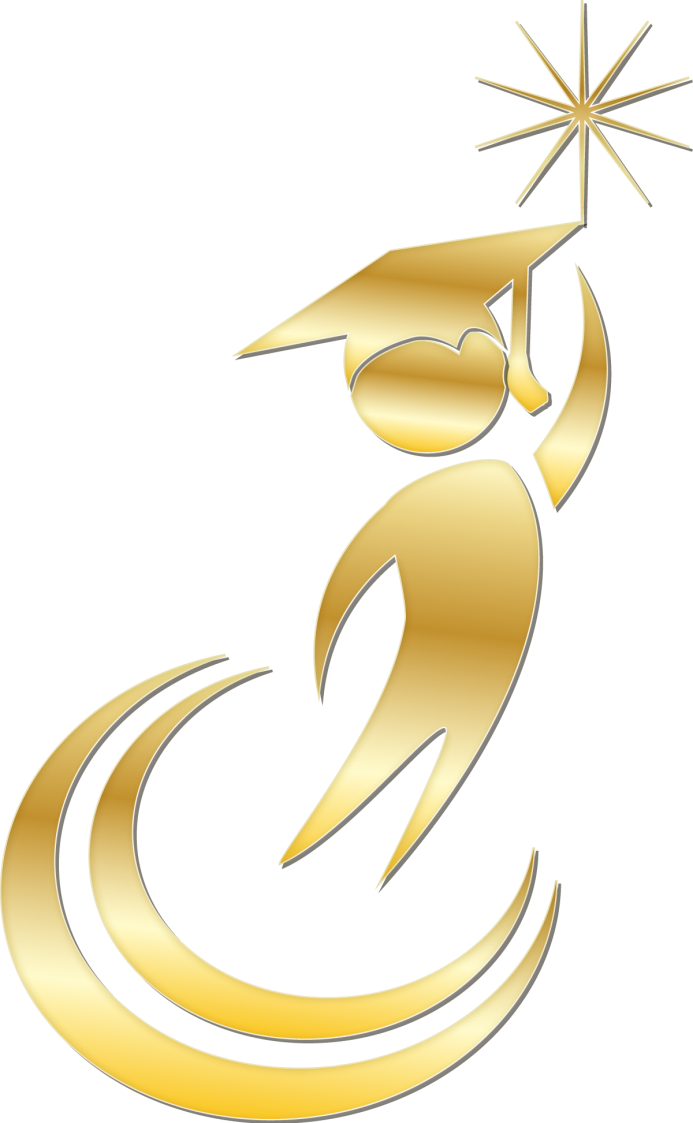 Birth – Age 4
Ages 5 - 9
Ages 10-16
Ages 17-20
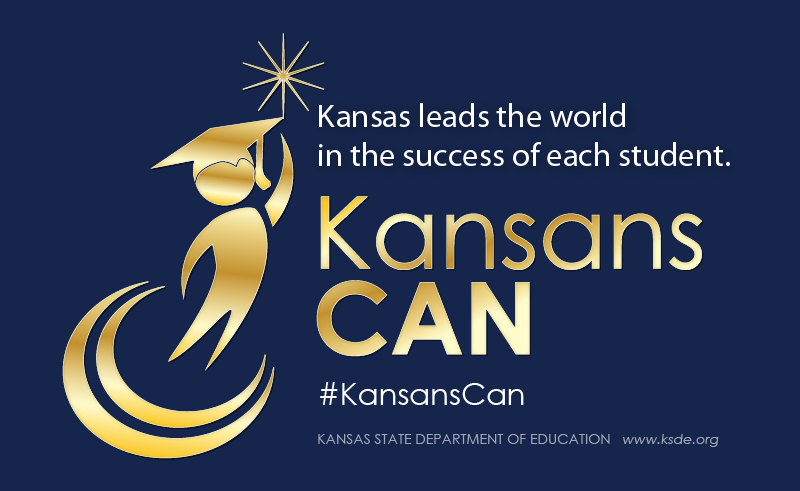 [Speaker Notes: Today’s students are the future workforce and future leaders of Kansas. Kansans Can achieve anything and, together, Kansans Can lead the world in the success of each student.]